Bericht des Vorstands
Berichtszeitraum
07/2019 – 09/2020
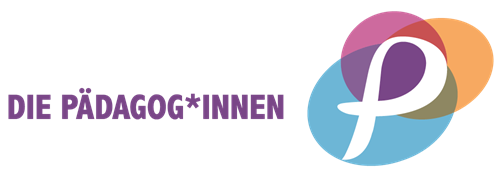 Runder Tisch der Berufsgruppen
Treffen mit allen kirchlichen Berufsgruppen
Sowie OKR Reimers, OKR Nitsche und Zuständigen Kirchenräte
1. Termin: November 2019
Stand der Weiterarbeit MdB
Stellenwert Ordination
Angemessener Abstand in der Eingruppierung
2. Termin: März 2020
Mit Juristen
Vorstellung Erprobungsgesetz
Qualifikation für Stellenbesetzung ist entscheidend
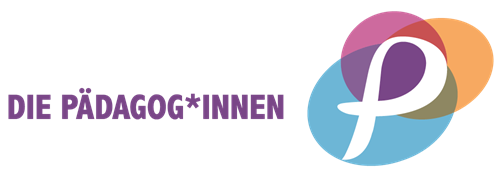 Runder Tisch der Berufsgruppen
Treffen mit allen kirchlichen Berufsgruppen
Sowie OKR Reimers, OKR Nitsche und Zuständigen Kirchenräte

3. Termin: Juli 2020
Mit Juristen
Umsetzung des „Erprobungsgesetzes“
Personalprognose
Überblick über derzeitige Entwicklungen
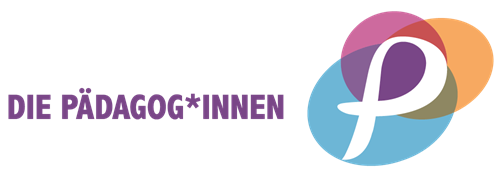 Konsultation mit OKR Reimers und OKR Nitsche
Treffen mit Pfarrer*innen, tp-Berufsgruppen mit KR Grünwald
1. Termin: Januar 2020
Persönlicher Zugang zu kirchlichen Berufen
Leitungspositionen nur Bei theologischer Qualifikation
2. Termin: Februar 2020
Vorstellung und Diskussion von „acht Herausforderungen bei berufsübergreifender Besetzung von Pfarrstellen“
Pädagog*innen wollen keine Pfarrstellen, sondern kirchliche Aufgabenfelder besetzen
Ausführliche Stellungnahme zu den „acht herausforderungen“
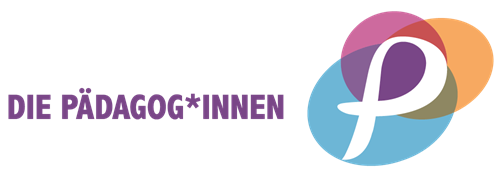 Konsultation mit OKR Reimers und OKR Nitsche
Treffen mit Pfarrer*innen, tp-Berufsgruppen mit KR Grünwald
3. Termin: Mai 2020
Ohne Pfarrer*innen
Referat „Q“ arbeitet an Qualifikationsfrage
Pädagog*innen sind im „Erprobungsgesetz“ nicht vorgesehen
4. Termin: Juli 2020
Vorstellung und Diskussion des „Erprobungsgesetzes“
Gleiche Eingruppierung bei gleicher Aufgabenstellung
Berufsübergreifende Ausschreibung durch Personalkommission
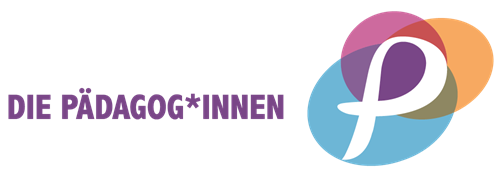 Konsultation mit OKR Reimers und OKR Nitsche
Treffen mit Pfarrer*innen, tp-Berufsgruppen mit KR Grünwald

5. Termin: September 2020
Weitere Beratung des „Erprobungsgesetzes“
Theologische Qualifikation für kirchliche Aufgaben immer noch wichtig
Qualifikationsmodule geplant
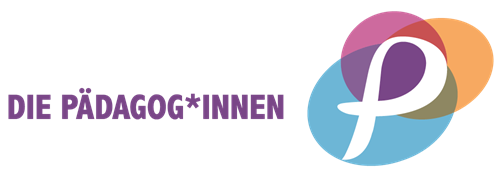 Treffen der TP-Pressure-Group
Treffen mit Diakon*innen, Religionspädagog*innen und ABTAS
6 Treffen von November 2019 bis September 2020
Austausch über Aktuelle Entwicklungen
Einordung der Aktivitäten des LKA
Gemeinsame Strategien entwickeln
Überblick über Rahmenbedingungen für unterschiedliche Berufsgruppen
Antrag an die Synode zur Einsetzung einer AG zur Weiterführung des MdB
Gespräche mit OKR Nitsche und OKR Reimers sowie den Pfarrer*innen
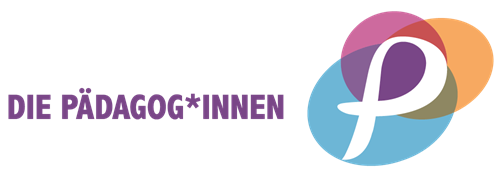 Gespräch mit KR Heinz Karrer
Treffen mit KR Heinz Karrer und den ABTAS
5 Treffen von September 2019 bis September 2020
Austausch über Aktuelle Entwicklungen
Infos zur Vorhaben und Strategien des Referats „Q“
Erstellung von Stellenprofilen bei berufsübergreifenden Stellen
Qualifikationen als voraussetzung für Bewerbungen
Infos zu und Austausch über „erprobungsgesetz“
Impuls zu berufsübergreifender Ausschreibung im Rahmen des Synodenbeschlusses zur Landesstellenplanung
Implementierung des MdB-Prozesses in die Beratungstätigkeit für die Mittlere Ebene
Einordnung der Eingruppierungswünsche in den TV-L
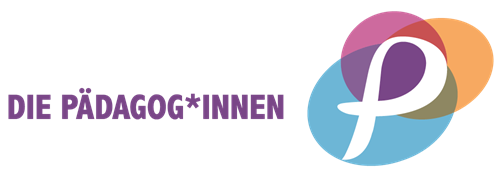 Resumee
Hoher Aufwand durch 16 zusätzliche Termine
Kirchenleitung zeigt großes Interesse an einem AusTausch
Die Themen und Anliegen wiederholen sich
Die Pfarrer*innen bremsen ein – Oberkirchenräte sind gefangen
Intensive Zusammenarbeit innerhalb der TP-Berufsgruppen
Konkrete Änderungen sind erst mittel- und langfristig zu erwarten
Es ist noch ein langer Atem nötig!
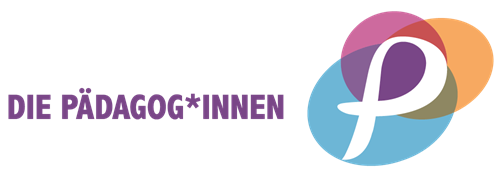